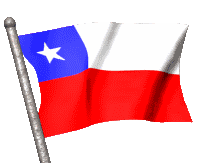 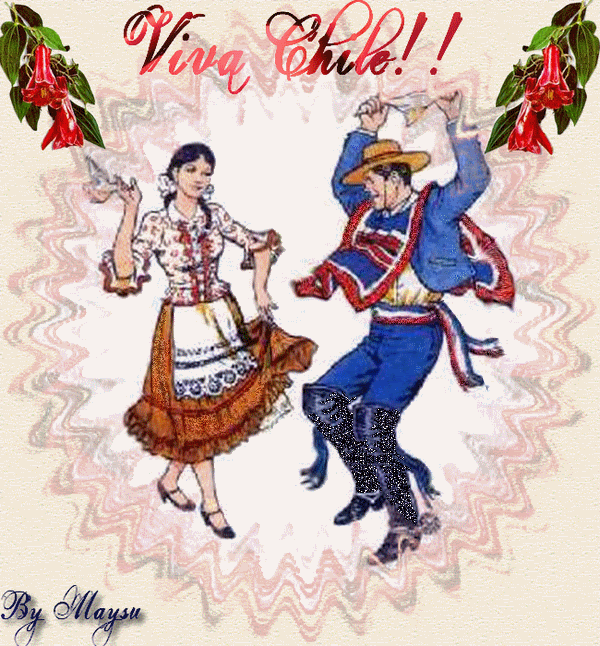 PLANIFICACIÓN  CLASES VIRTUALESCIENCIAS NATURALES 6° AÑO BÁSICOSEMANA N° 24FECHA : 11-09-2020
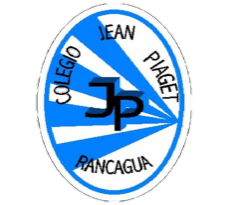 Colegio Jean Piaget
Mi escuela, un lugar para aprender y crecer en un ambiente saludable
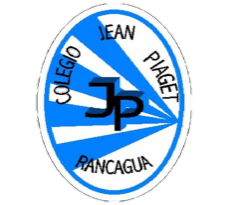 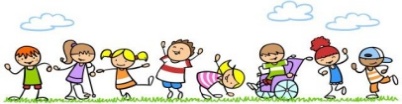 Reglas clases virtuales
Cuando inicies sesión debes mantener la cámara encendida.
Debes mantener el micrófono apagado y sólo activarlo cuando respondas a la lista, te hagan alguna pregunta o tengas alguna duda. 
Preséntate con vestimenta adecuada para la clase.
El chat es sólo para escribir alguna pregunta o duda que tengas.
No consumas alimentos mientras estés en clases
El apoderado o adulto puede estar a su lado. Pero no debe interrumpir las clases.
Importante:
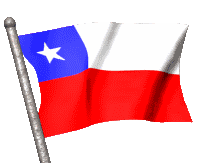 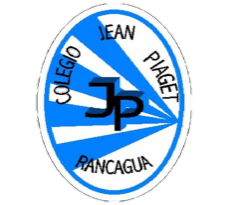 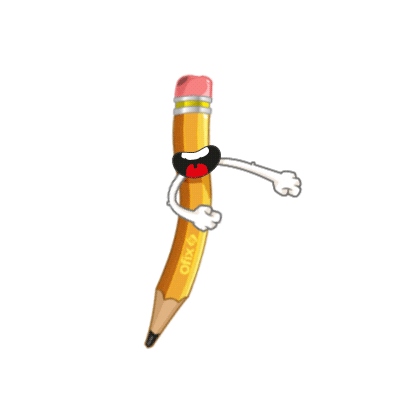 Cuándo esté la animación de un lápiz, significa que debes escribir en tu cuaderno
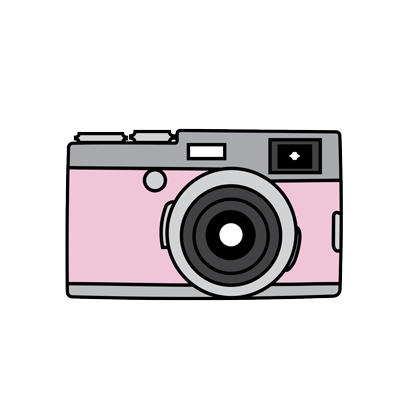 Cuándo esté esta animación de una cámara fotográfica, significa que debes mandar reporte sólo de esa actividad (una foto de la actividad)
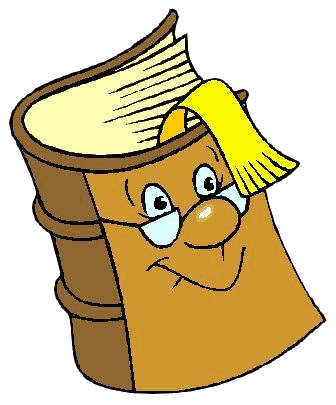 Cuándo esté esta animación de un libro, significa que debes trabajar en tu libro de Ciencias Naturales
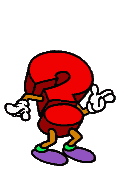 Cuándo esté esta animación de un signo de pregunta, significa que debes pensar y analizar, sin escribir en tu cuaderno. Responder de forma oral.
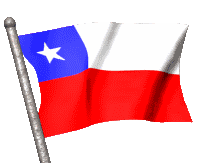 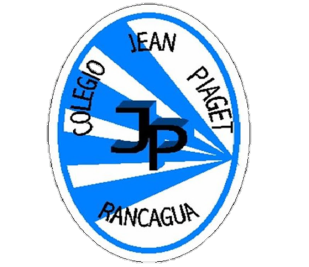 InicioActivación Conocimientos Previos
¿Cuáles son las etapas de desarrollo del ser humano?
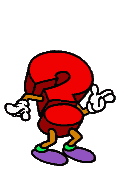 Objetivo de la clase:
Identificar las principales estructuras del sistema reproductor femenino y masculino
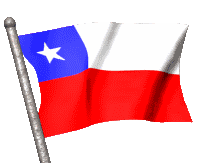 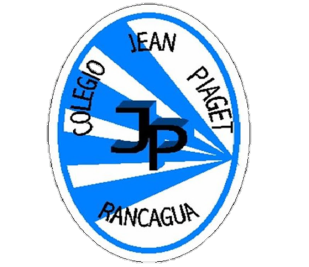 Motivación
Observa y localiza en la sopa de letras algunas palabras que componen el órgano reproductor femenino y masculino.
PISTAS
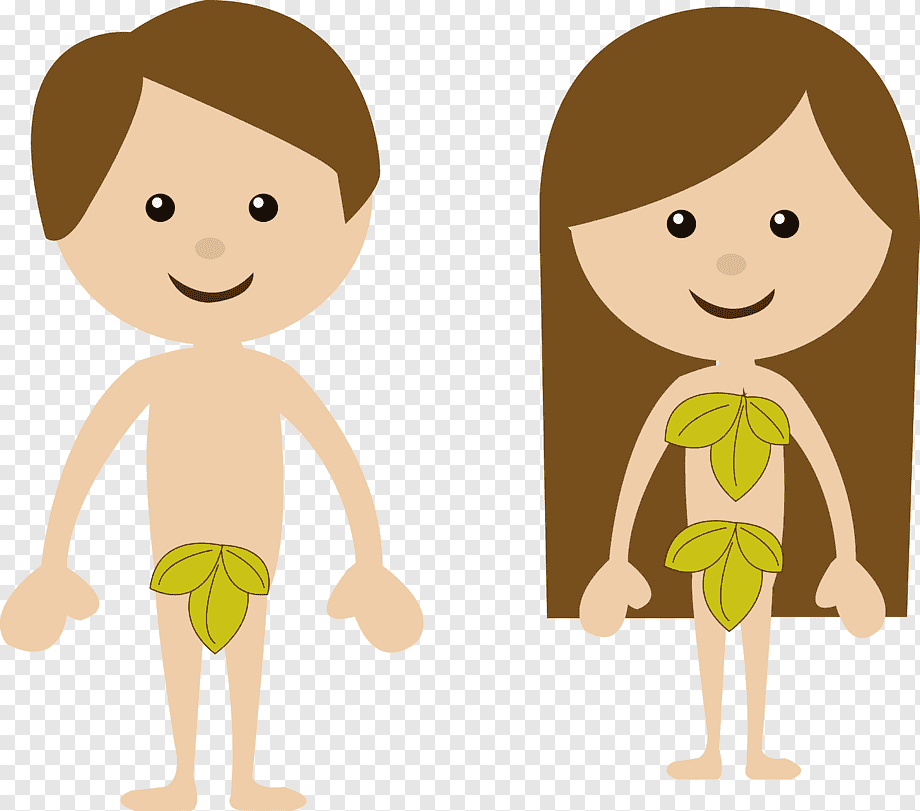 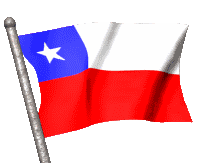 Motivación
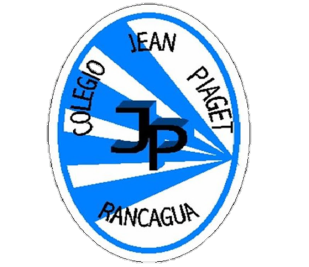 Ahora… Te invito a ver un video de 
Los Sistemas Reproductores
https://www.youtube.com/watch?v=PHsd1TkAdAc
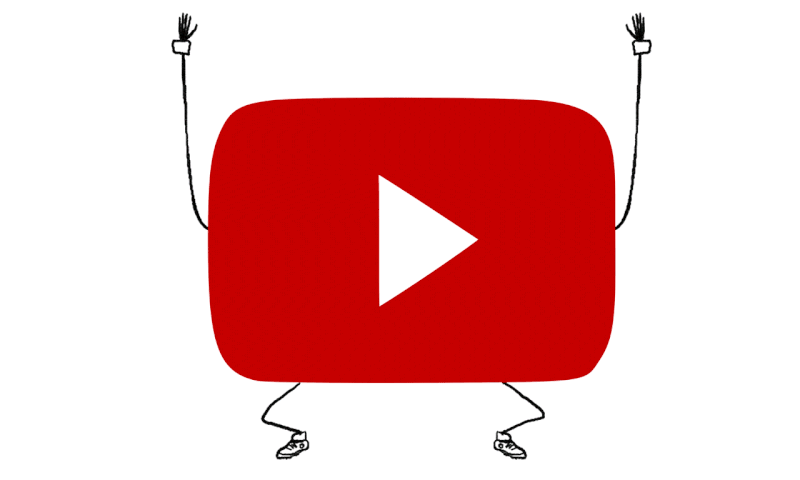 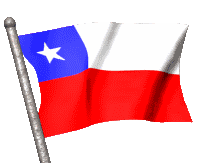 Desarrollo de la clase
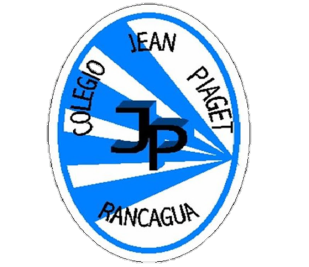 ¿Qué es el Sistema Reproductor?
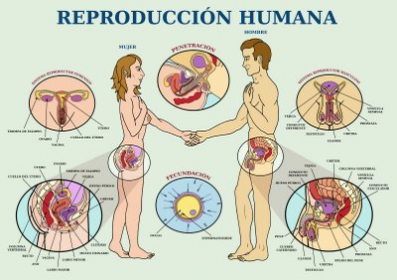 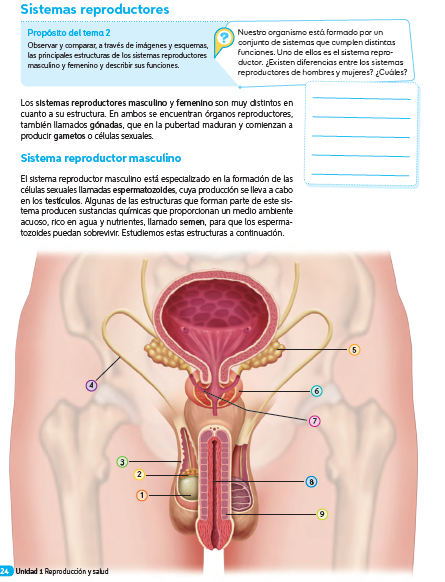 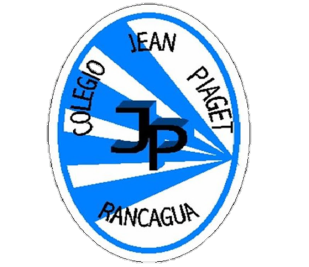 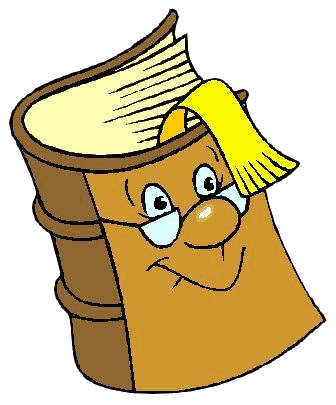 24
Nos podemos apoyar de nuestro libro del estudiante
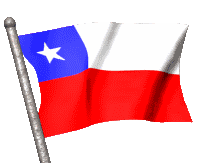 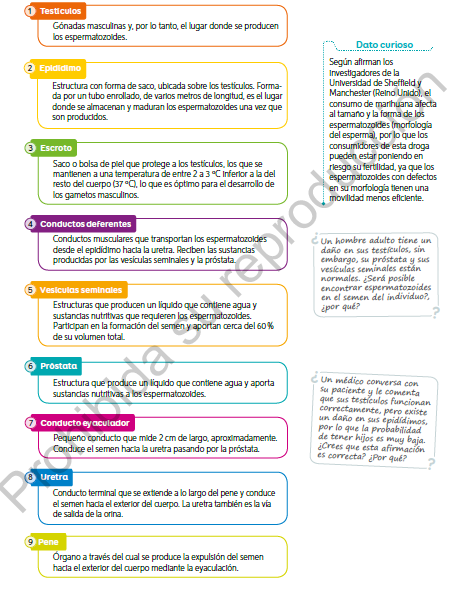 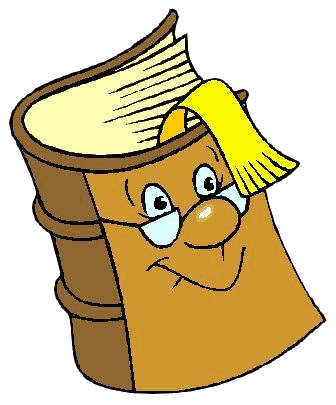 25
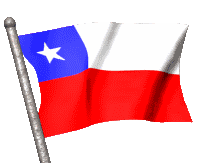 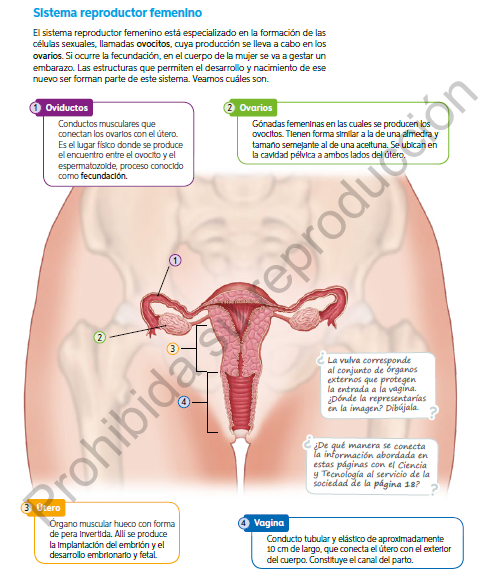 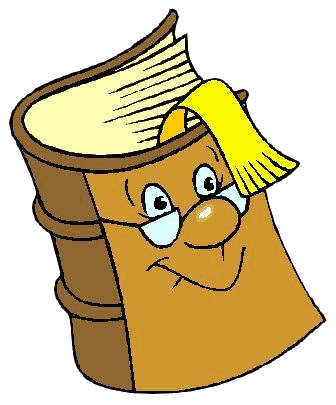 26
Respondemos en voz alta
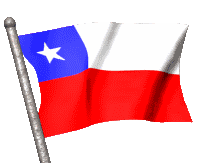 TICKET DE SALIDA
ASIGNATURA: CIENCIAS NATURALES 6°
IE1: Identificar las principales estructuras del sistema reproductor masculino
SEMANA 24
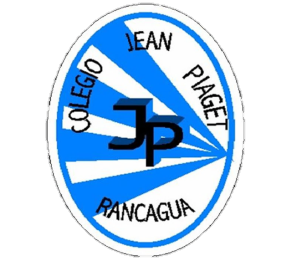 CIERRE
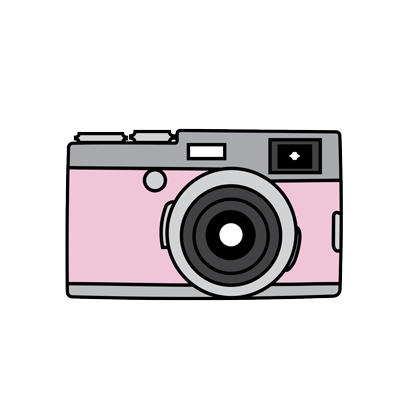 Nombre: _______________________________________
Completa los cuadros identificando el nombre de los órganos del sistema reproductor masculino y femenino.
S. Reproductor
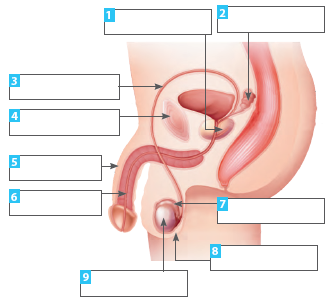 S. Reproductor
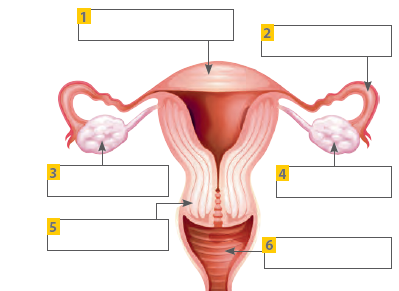 Enviar fotografía de las respuestas al: 
Correo: adelina.elgueta@colegio-jeanpiaget.cl
Celular:  +56933639868